Les nombres de Fibonacci
Leonardo Fibonacci
environ 1175-environ 1250
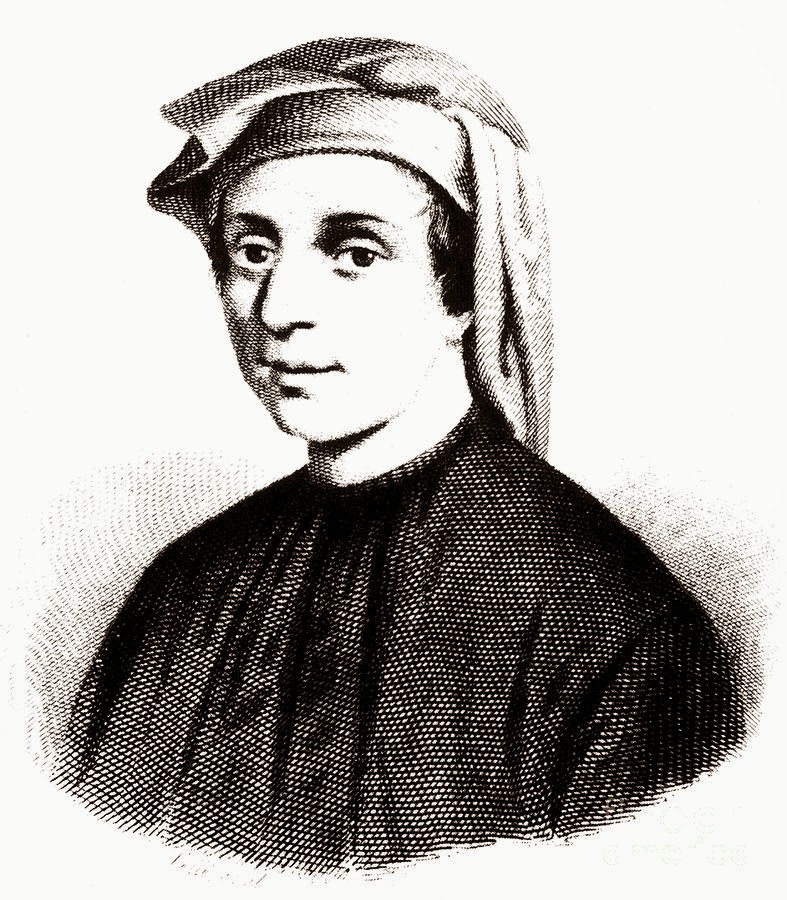 [Speaker Notes: Leonardo Fibonacci (v. 1175 à Pise - v. 1250) est un mathématicien italien. Il avait, à l'époque, pour nom d'usage « Leonardo Pisano » (il est encore actuellement connu en français sous l'équivalent « Léonard de Pise »), et se surnommait parfois lui-même « Leonardo Bigollo » (bigollo signifiant « voyageur » en italien). S'il est connu pour la suite de Fibonacci, il joue surtout un rôle d'une importance considérable en faisant le lien entre le savoir mathématique des musulmans, notamment des chiffres indo-arabes, et l'Occident1.]
La suite de Fibonacci
Le faux bourdon, c'est-à-dire le mâle de l’abeille, provient d’un oeuf non fertilisé. L’oeuf fécondé n’engendre que des Reines (reines ou ouvrières).
Ainsi, le faux bourdon descend d’une Reine seulement, alors que celle-ci descend d’un mâle et d’une Reine.
La suite de Fibonacci
1, 1, 2, 3, 5, 8, 13, 21, 34, 55, …
1, 1, 2, 3, 5, 8, 13, 21, 34, 55, …
1, 1, 2, 3, 5, 8, 13, 21, 34, 55, …
1, 1, 2, 3, 5, 8, 13, 21, 34, 55, …
1, 1, 2, 3, 5, 8, 13, 21, 34, 55, …
1, 1, 2, 3, 5, 8, 13, 21, 34, 55, …
1, 1, 2, 3, 5, 8, 13, 21, 34, 55, …
Une fleur de tournesol
1, 1, 2, 3, 5, 8, 13, 21, 34, 55, …
Combien de spirales sur l’ananas?
1, 1, 2, 3, 5, 8, 13, 21, 34, 55, …
Combien de pétales sur votre fleur?
Poésie
zoo			zen			où Diz			et Zazie			faisaient les zazous			avec un zèbre zizanique
					 Leroy K. May
Poésie
Oh			Joie!			Frank et			Amélie			Sont maintenant trois:			Longue vie au p'tit sagittaire!
					Leroy K. May
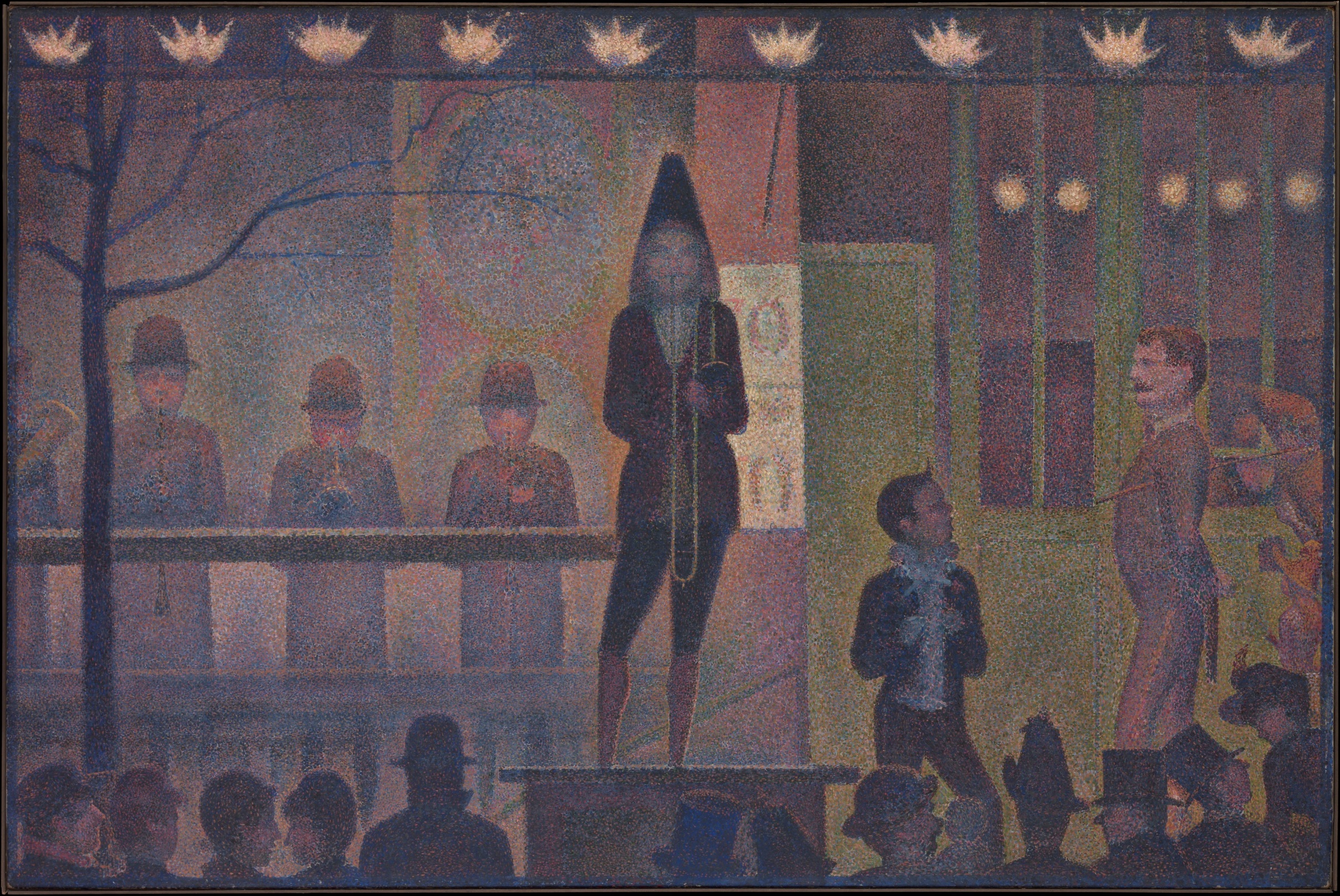 [Speaker Notes: Dans son tableau Parade de cirque, peint en 1887-1888, Georges Seurat emploie les premiers termes de la suite : un personnage central, deux personnages à droite, trois musiciens, cinq banderoles ou cinq spectateurs en bas à gauche, huit à droite, treize en tout]
Fibonacci en musique